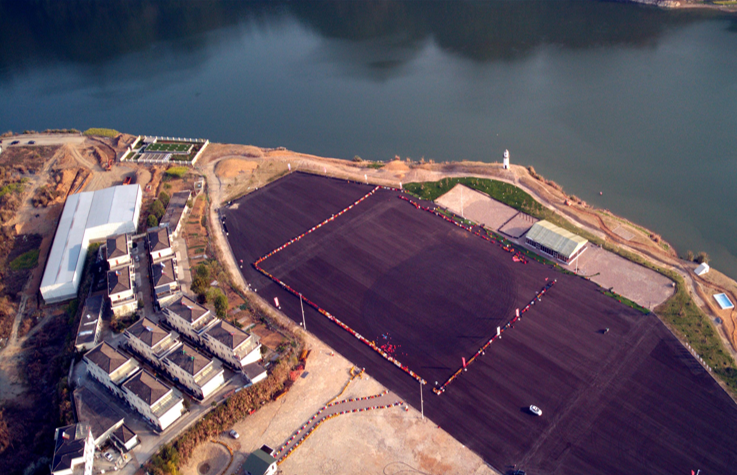 杭州千岛湖试驾场地
杭州千岛湖试驾场地，位于杭州市淳安县郑鸠线。美丽的千岛湖，历来便享有“天下第一秀水、千岛璧山画 中游”的赞誉，交通四通八达，全国各标志性城市都可高铁直达.
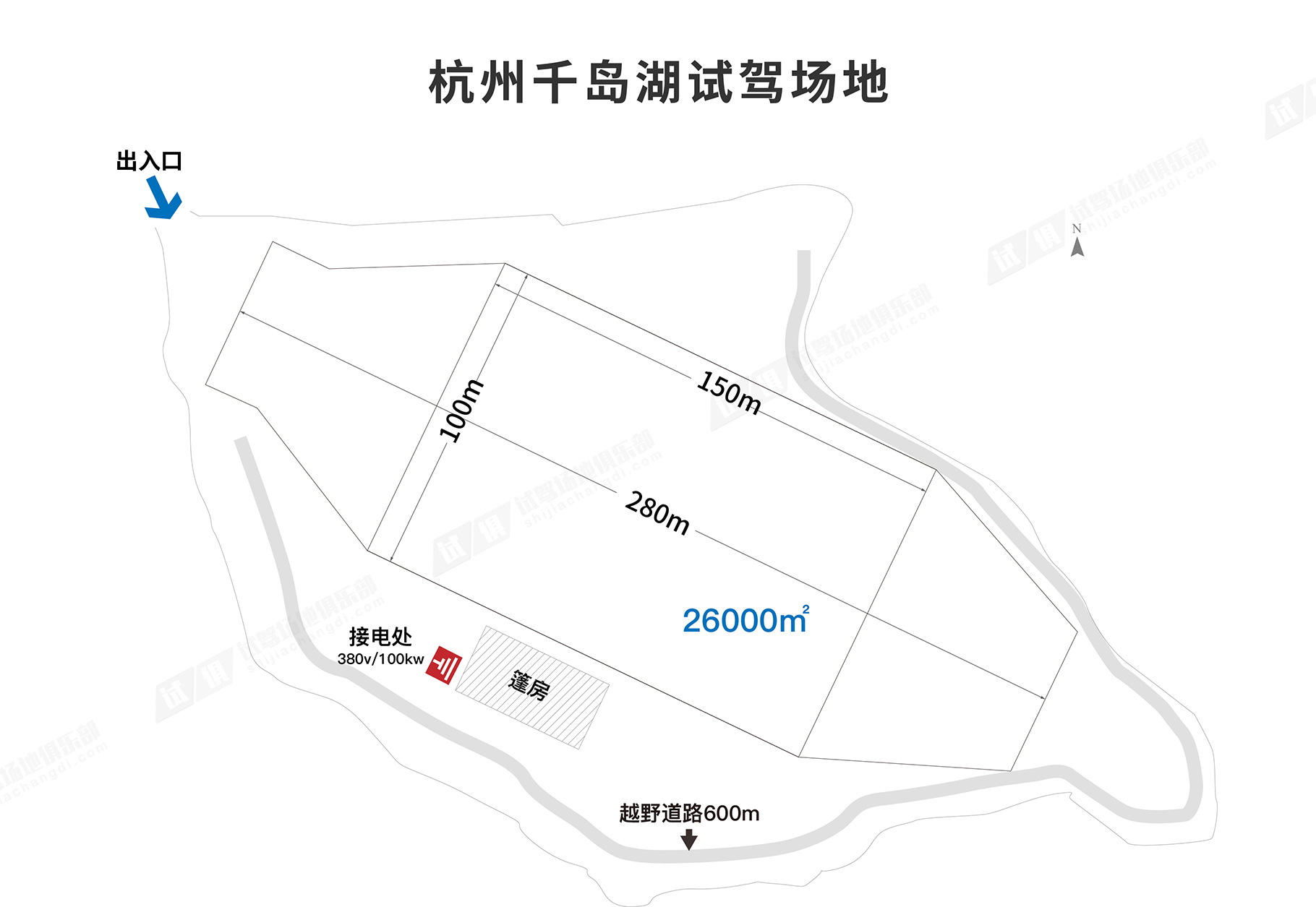 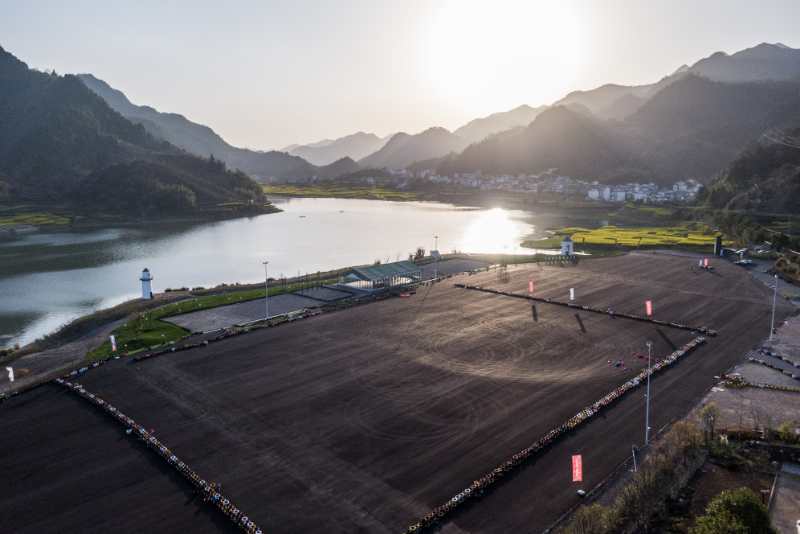 场地费用：6万/天
场地面积：长280m  最长宽100m 环湖越野600米 
柏油地面 全封闭
供电供水：380v/100kw 固定洗手间   
配套设施：停车位
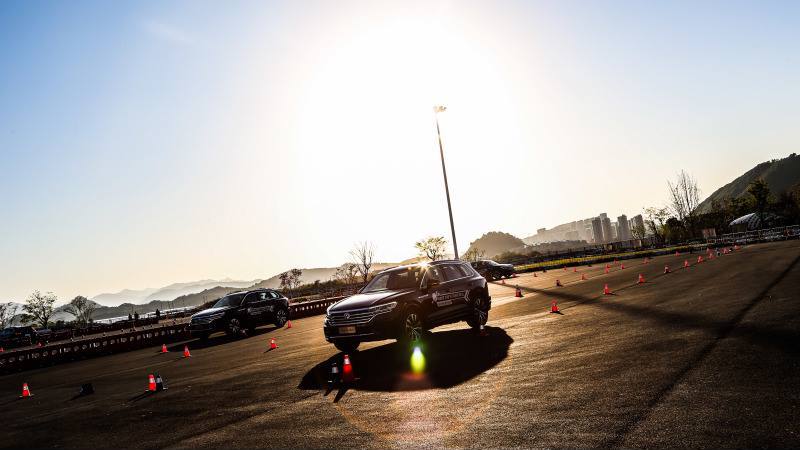 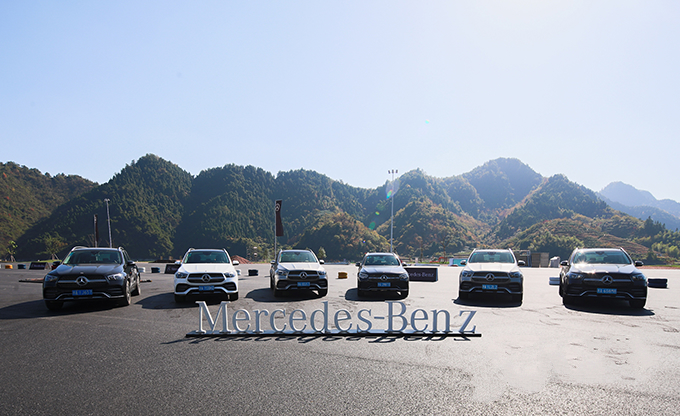 梅赛德斯-奔驰试驾会
梅赛德斯-奔驰试驾会
进口大众-途锐环湖之旅
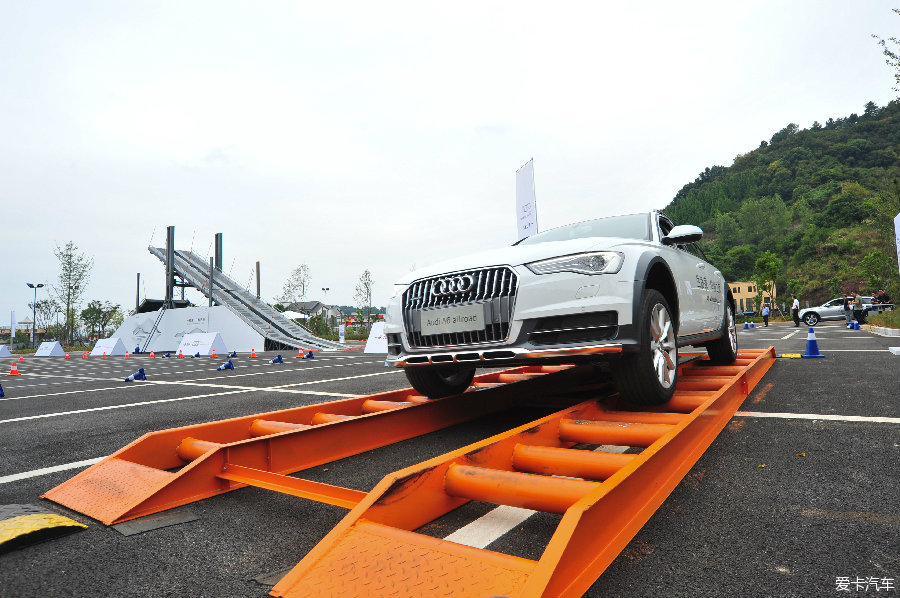 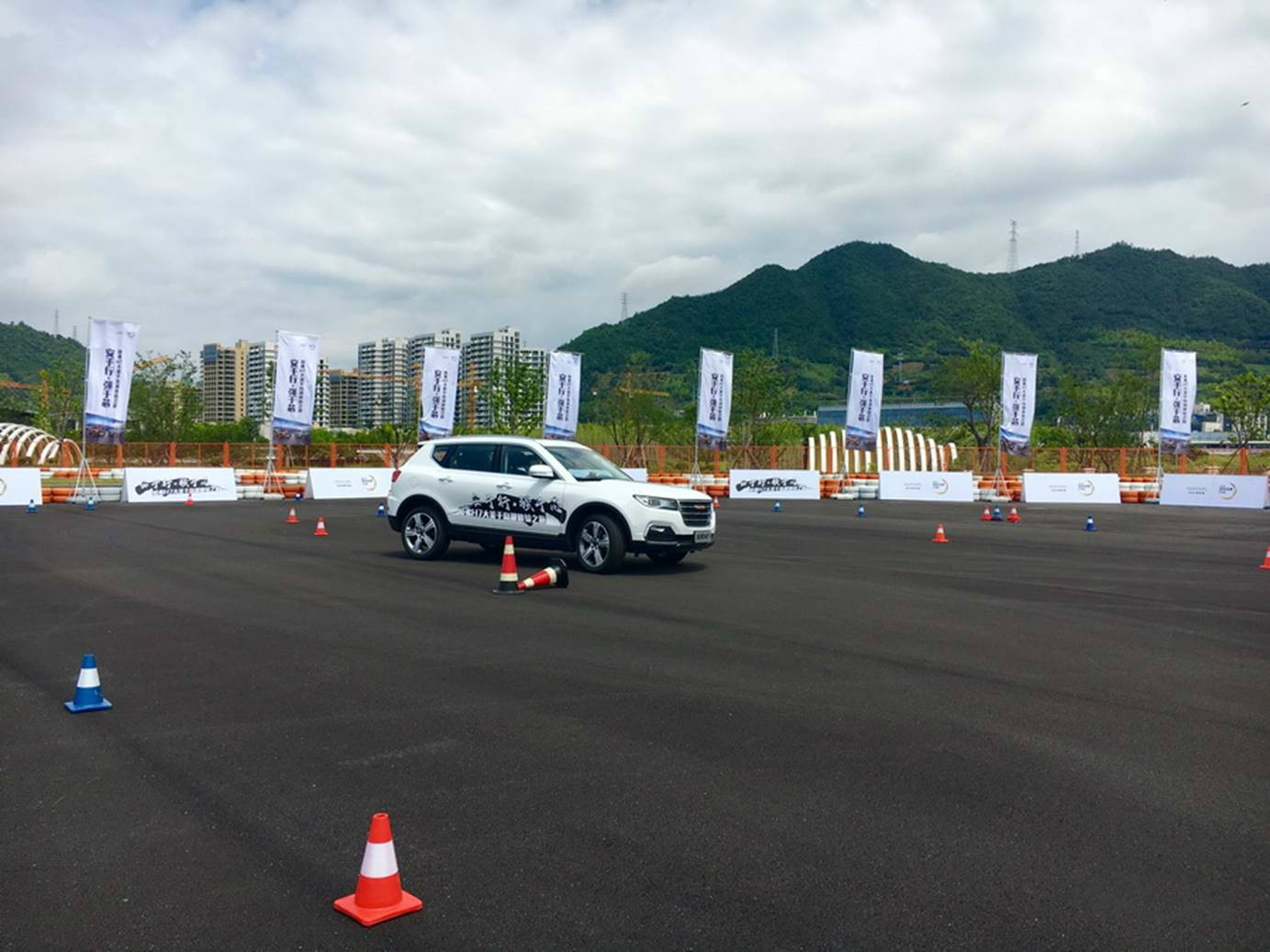 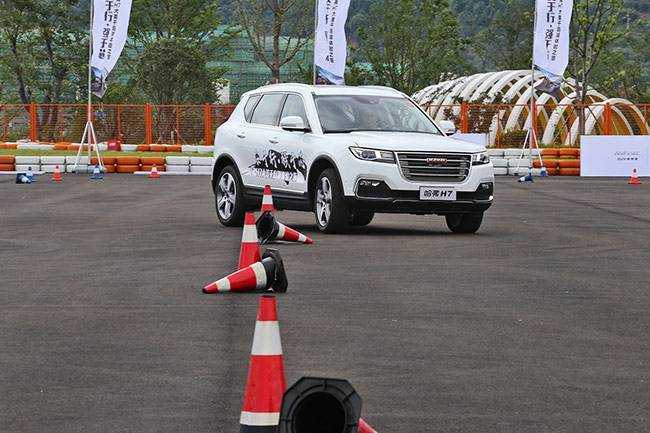 哈佛H7千岛湖试驾会
一汽奥迪试驾会
哈佛H7千岛湖试驾会